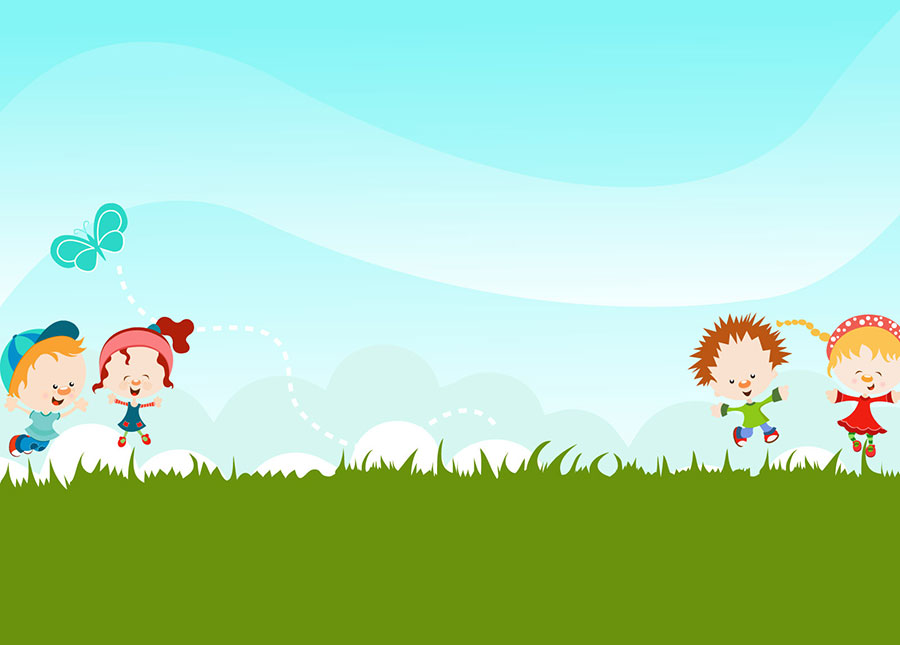 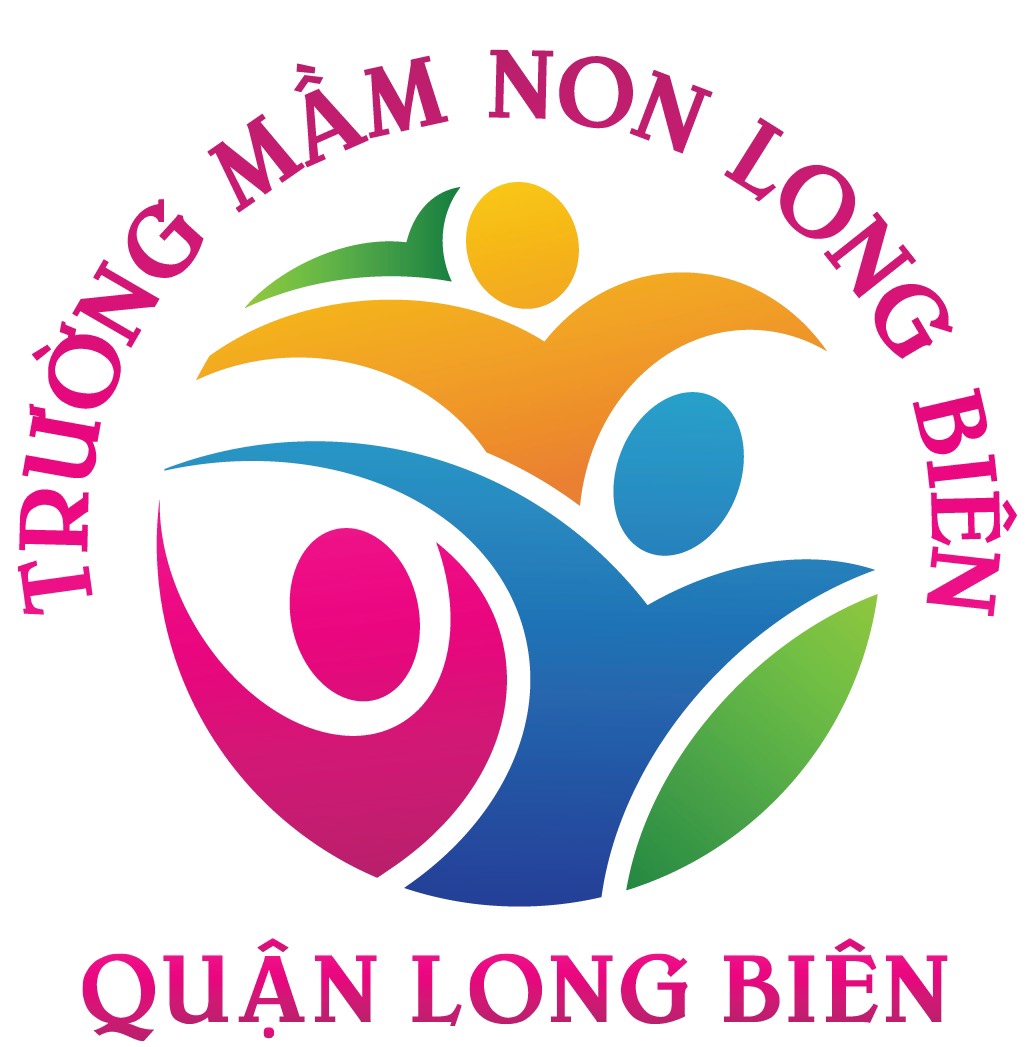 UBNN QUẬN LONG BIÊN
TRƯỜNG MẦM NON LONG BIÊN
GIÁO ÁN KHÁM PHÁ
Đề tài: Khám phá về không khí
Lứa tuổi: Mẫu giáo lớn 
Giáo viên: Lưu Huyền Trang
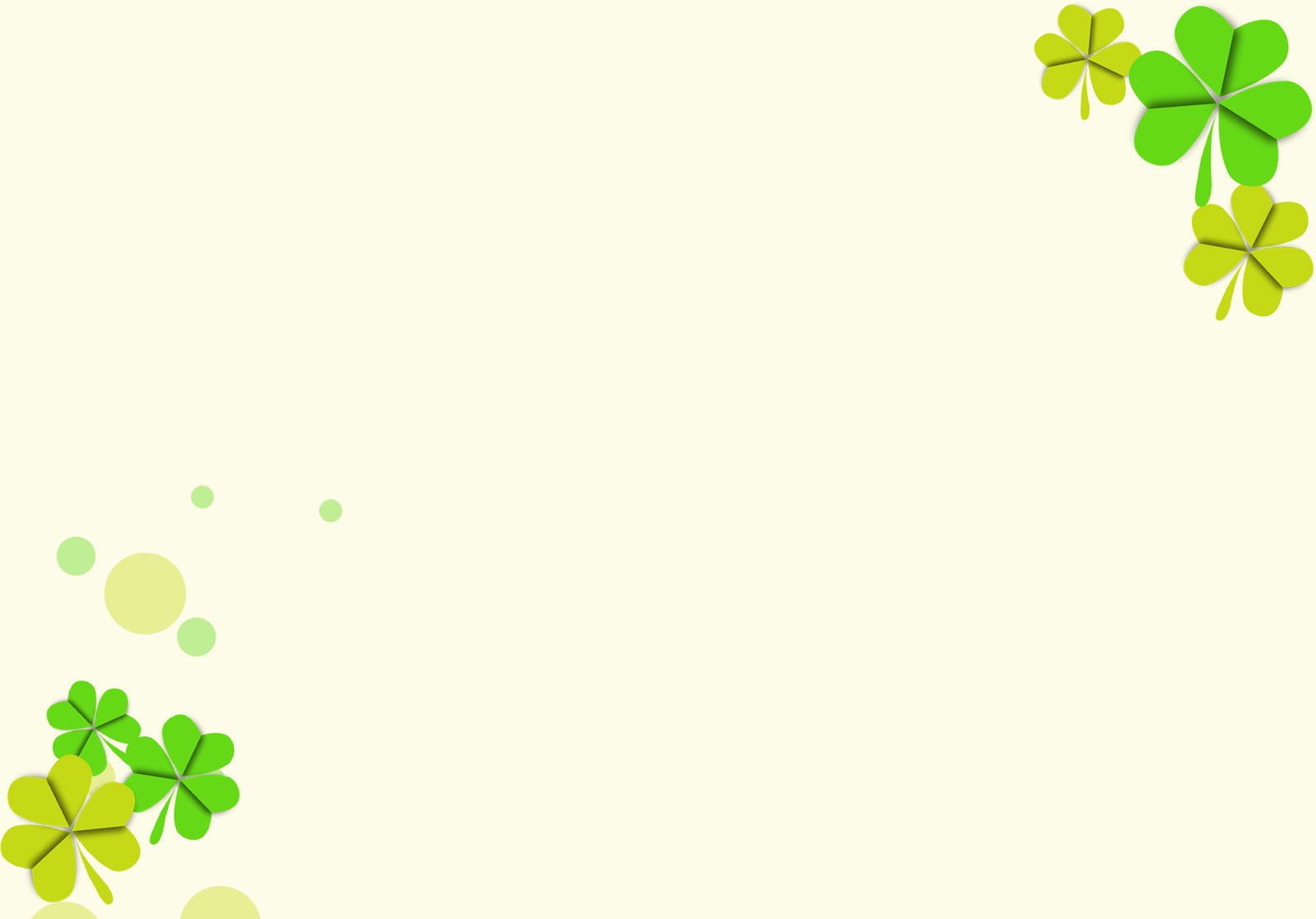 I.Mục đích yêu cầu:
1.Kiến thức:
-Trẻ biết một số đăc điểm, tính chất của không khí:không màu, không mùi, không có hình dạng nhất định; nhẹ hơn một số chất: duy trì sự cháy.
-Biết được vai trò của không khí đối với sự sống
2.Kĩ năng:
-luyện kĩ năng quan sát, chú ý, ghi nhớ, so sánh có chủ định.
-Luyện kĩ năng thảo luận nhóm.
-Phát triển ngôn ngữ cho trẻ
-Bước đầu hình thành cho trẻ kĩ năng làm thí nghiệm
3.Thái độ:
-Trẻ biết tiết kiệm và bào vệ môi trường, bầu không khí: : không vứt rác bừa bãi xuống các nguồn sông, suối, ao hồ, không thải khói đọc ra môi trường, trồng nhiều cây xanh. .
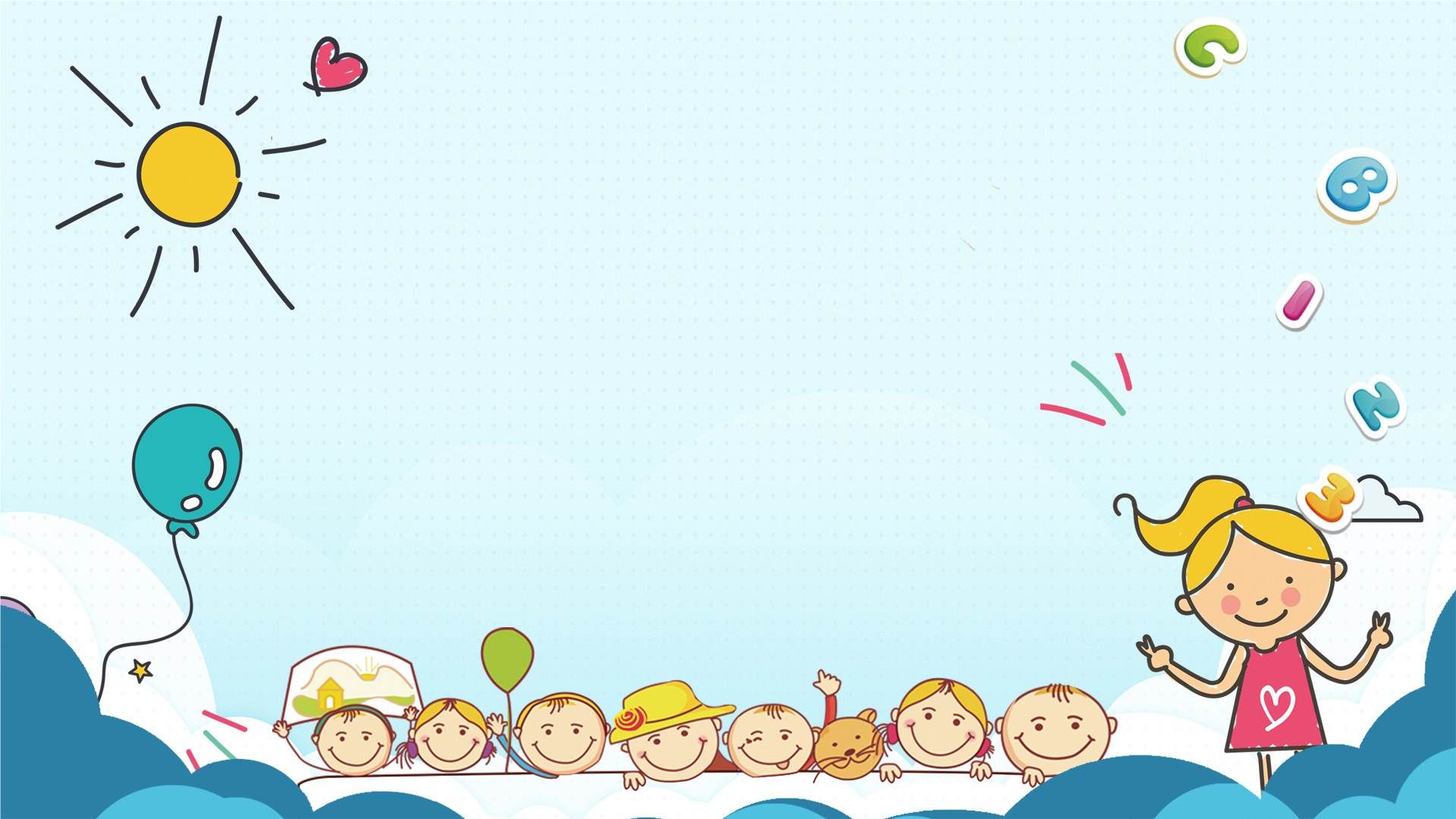 Ổn định tổ chức
Hát bài hát: Cái mũi
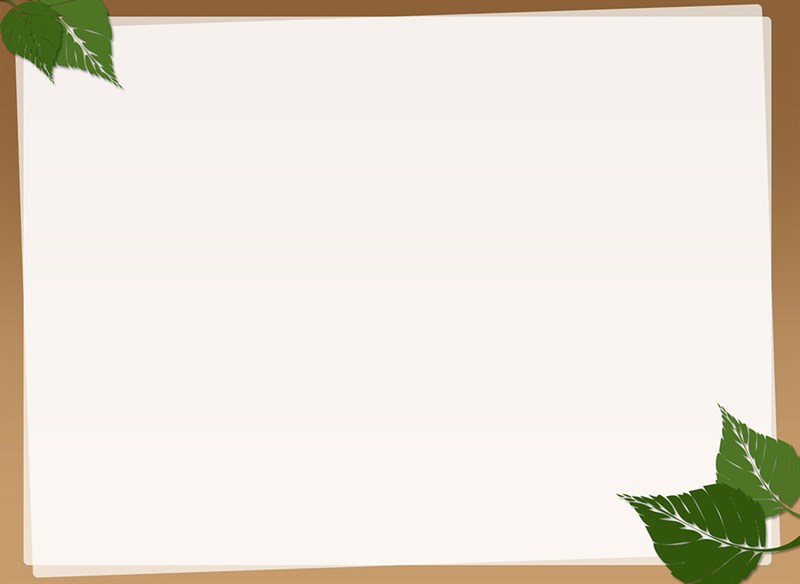 Thí nghiệm 1
Không khí không màu,
 không mùi, không vị
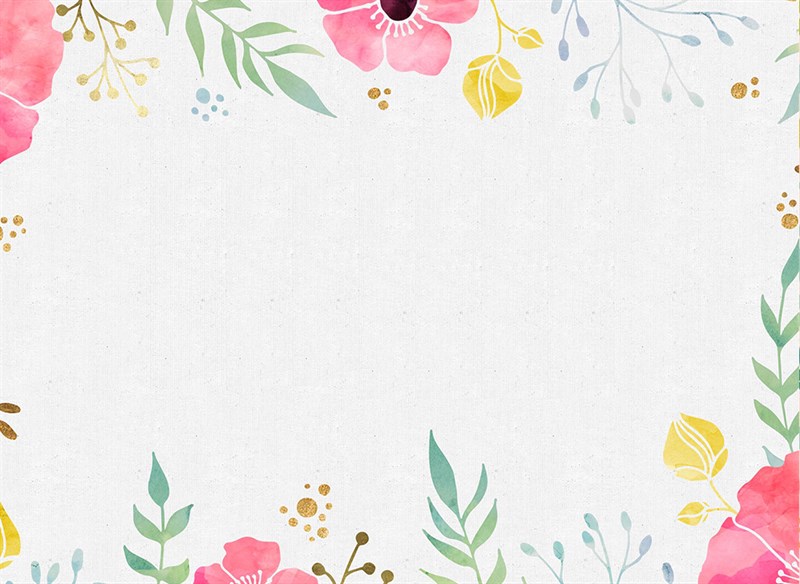 Thí nghiện 2
Không khí có ở xung quanh mình
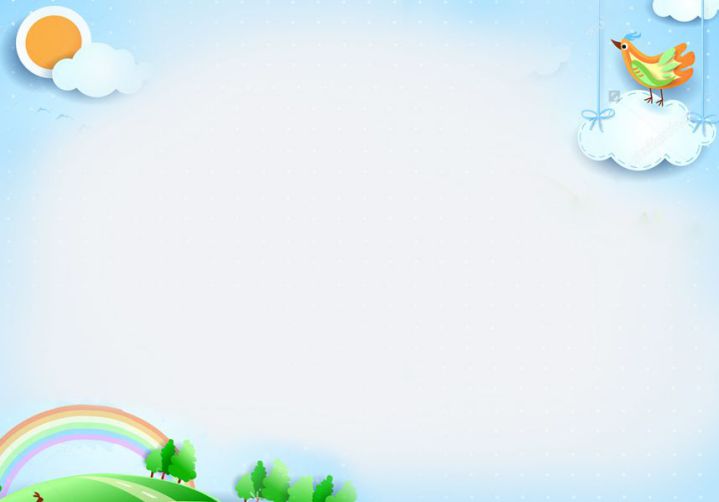 Thí nghiệm 3
Không khí cần cho sự cháy
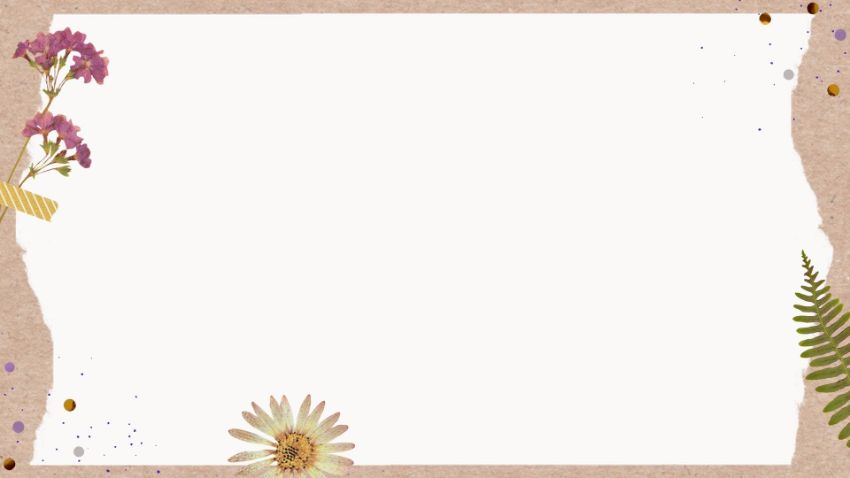 Thí nghiệm 4
Không khí cần cho sự sống
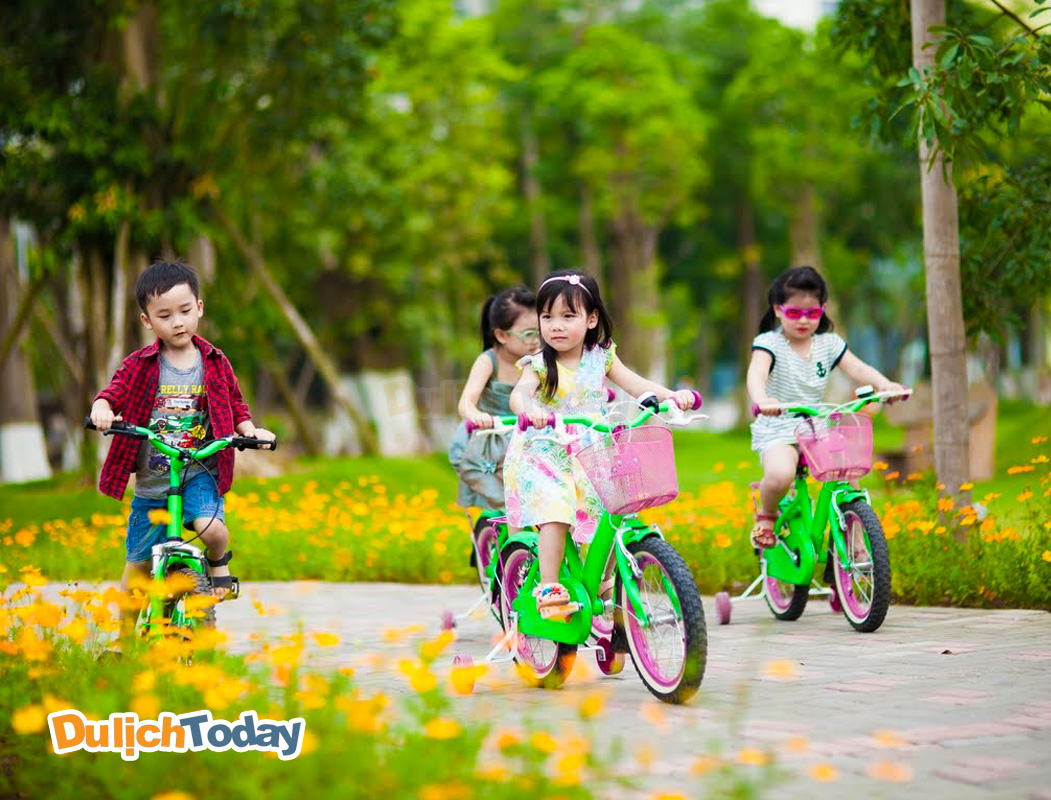 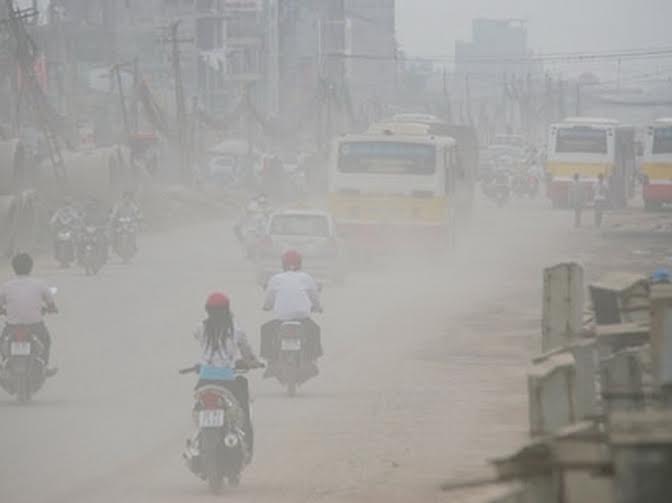 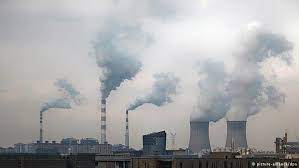 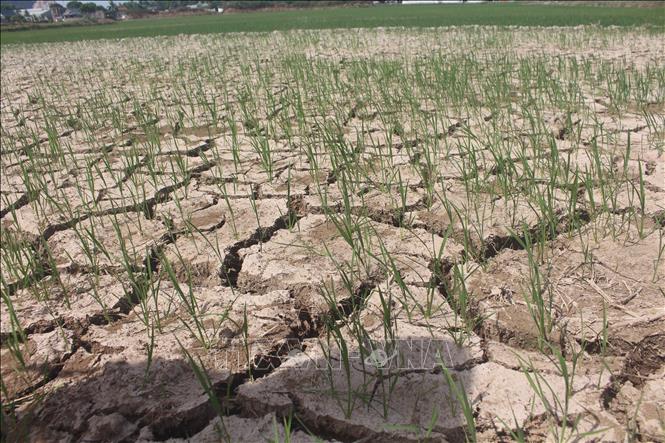 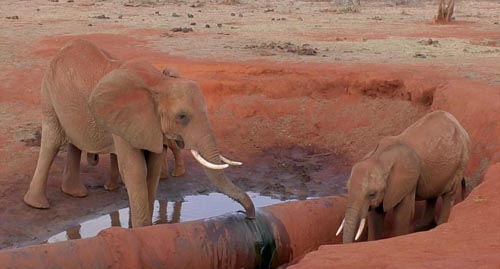 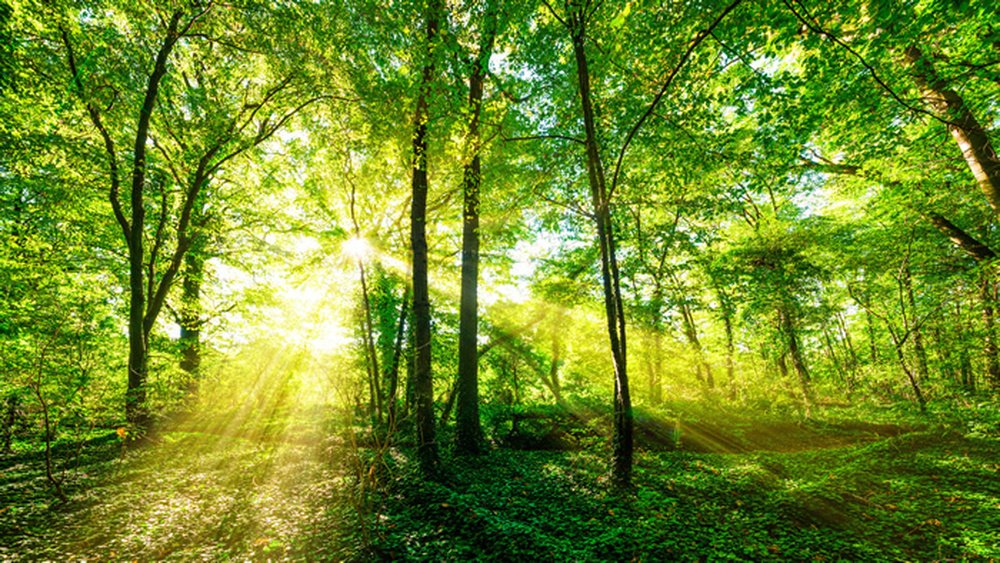 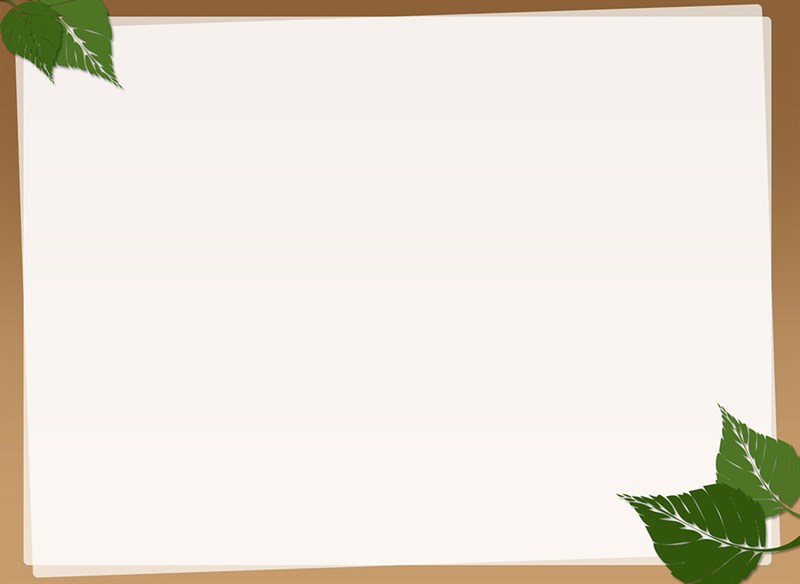 Cái gì làm mát không khí ?
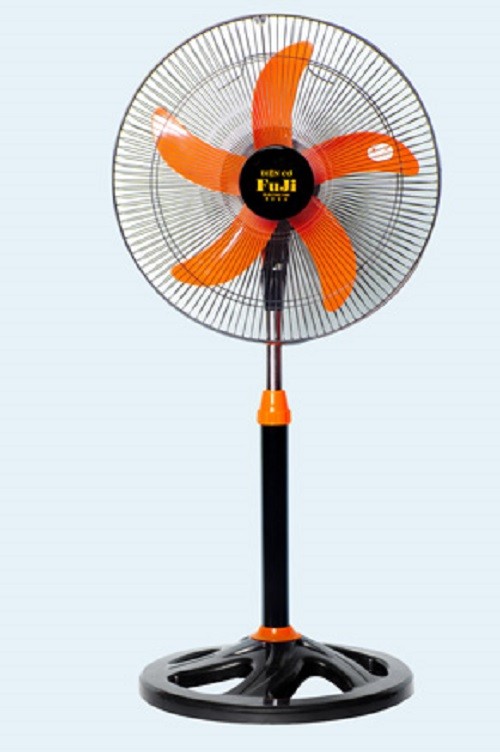 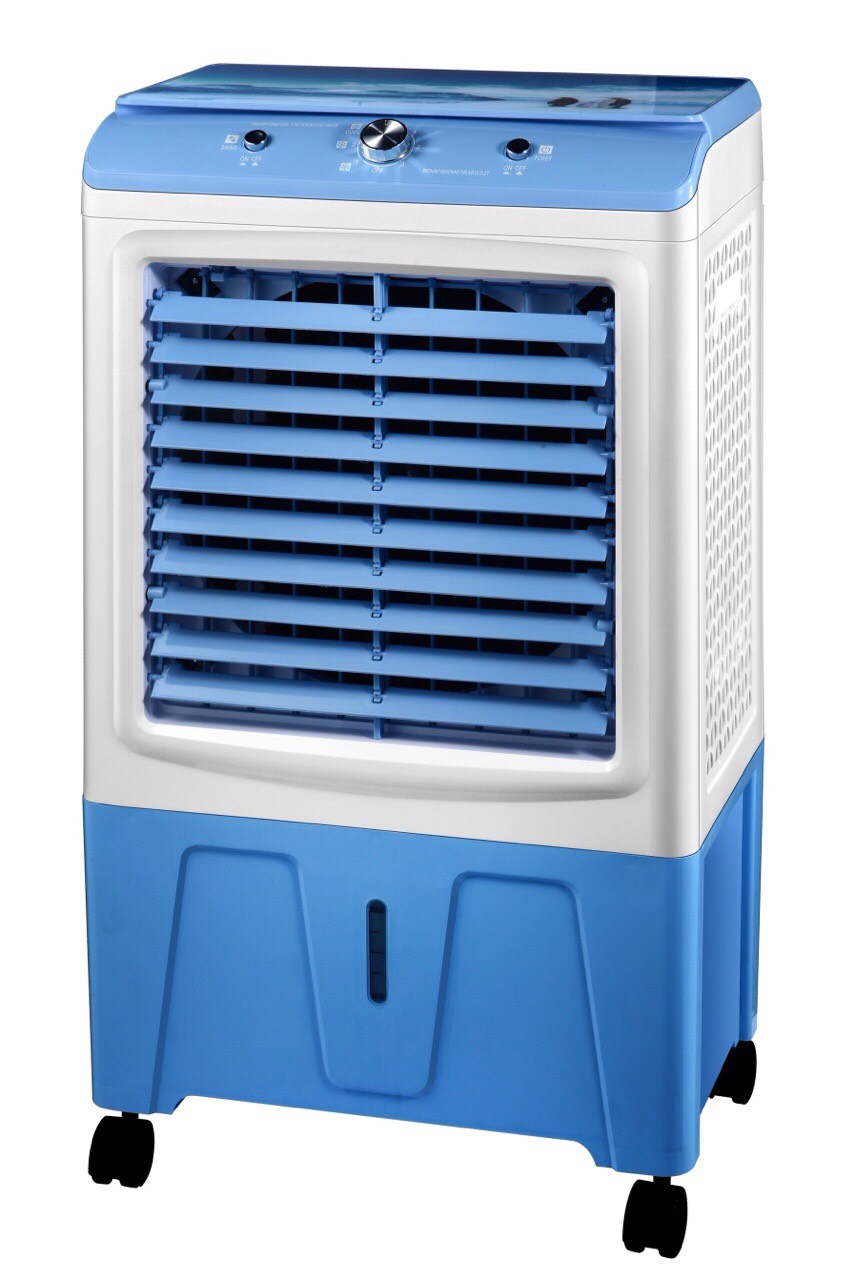 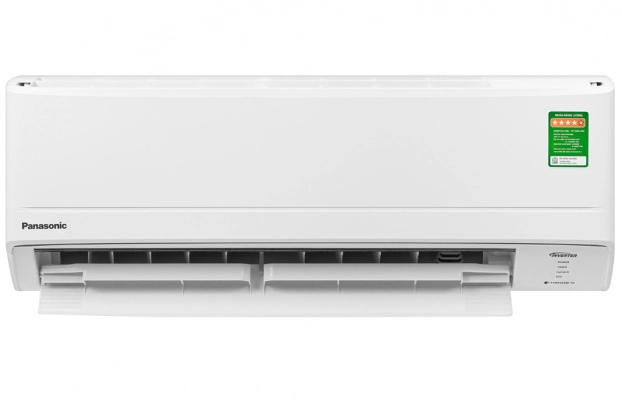 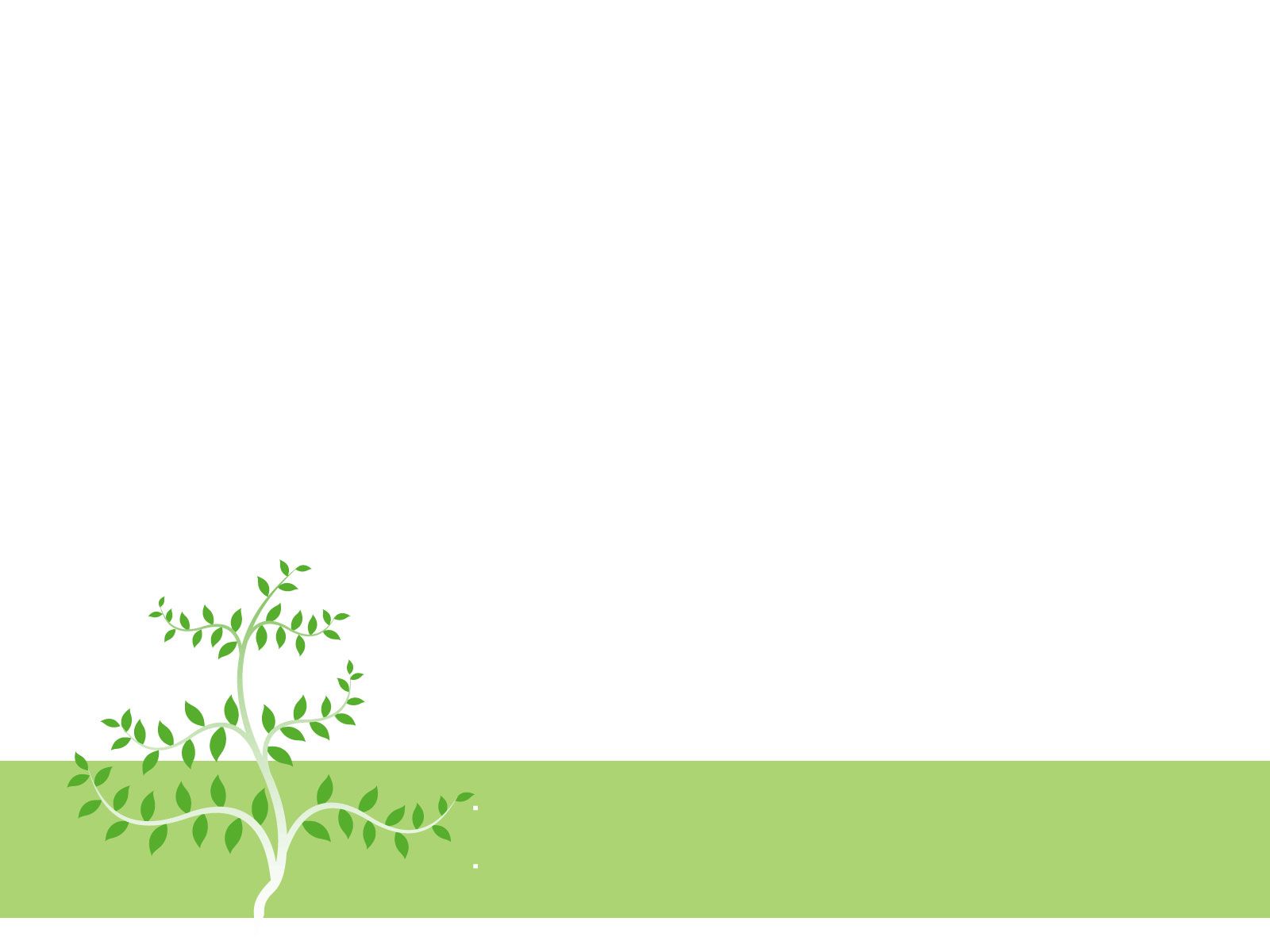 Cái gì làm nóng không khí
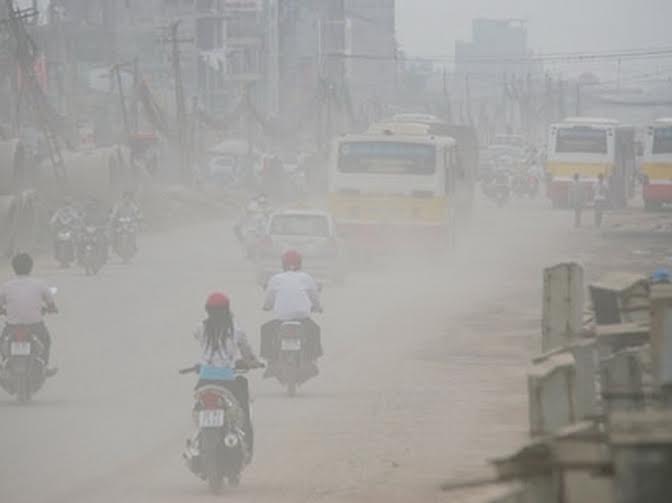 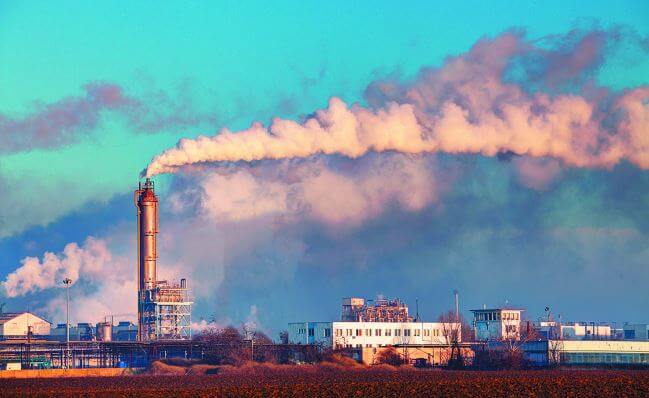 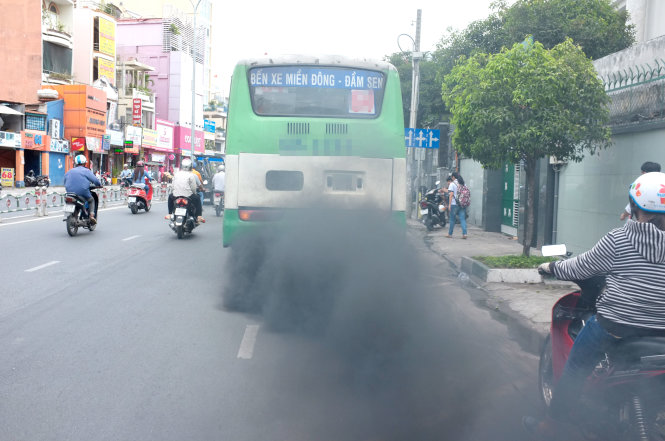 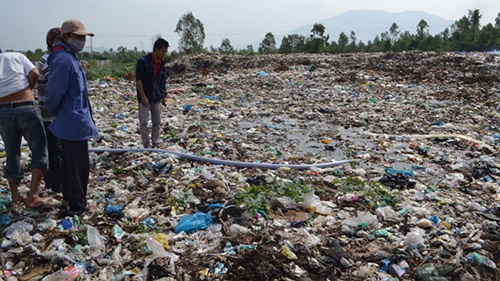 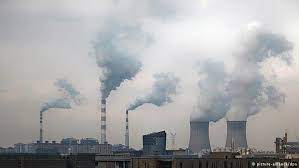 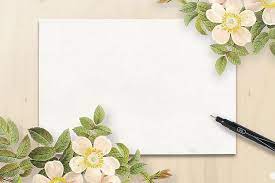 Vật cần đến không khí
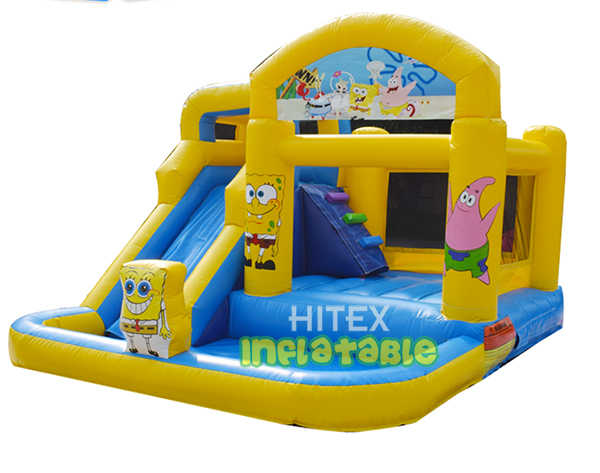 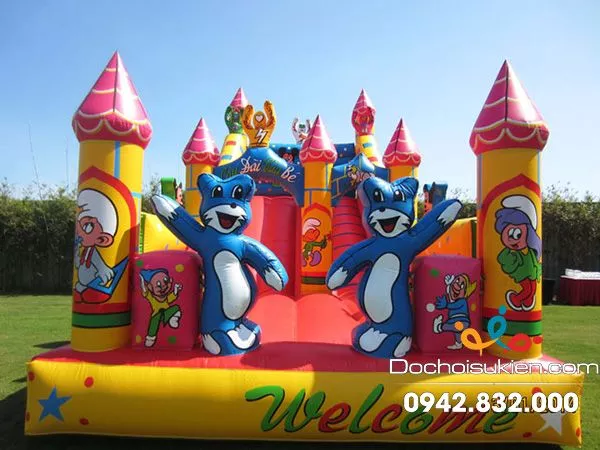 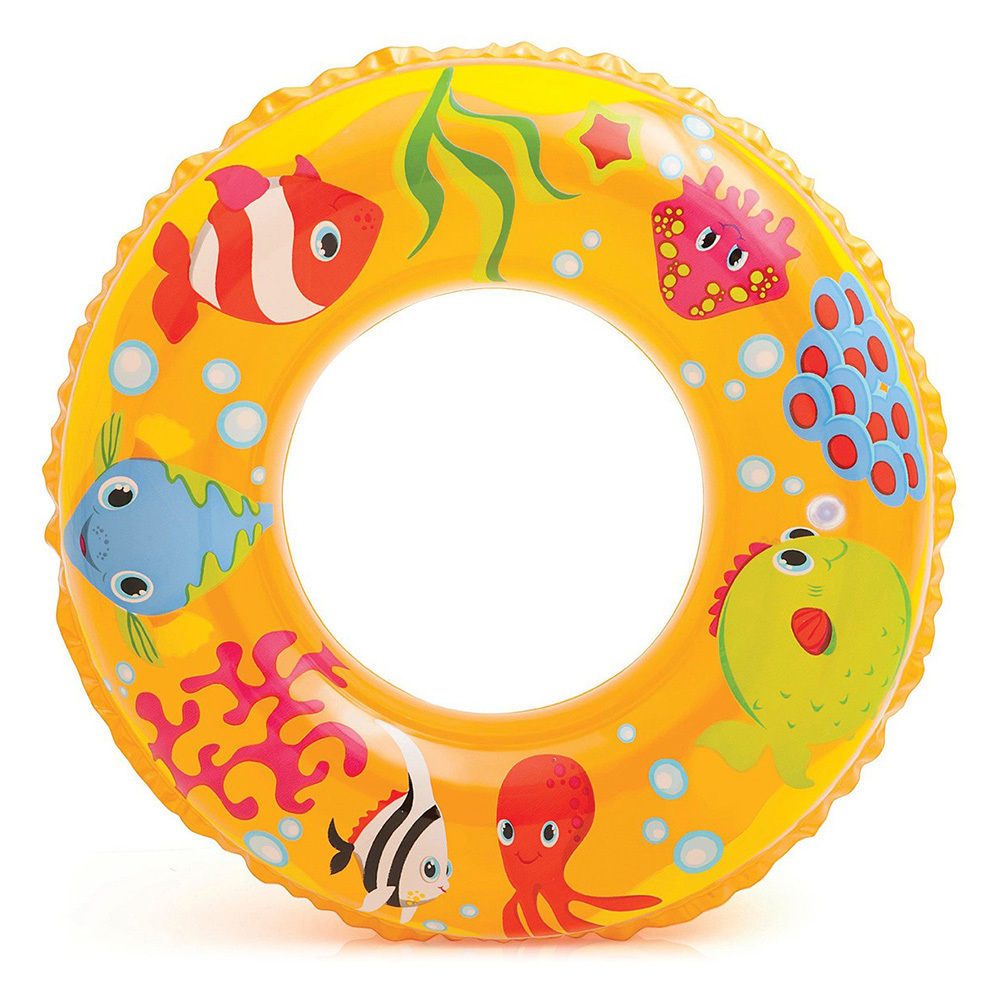 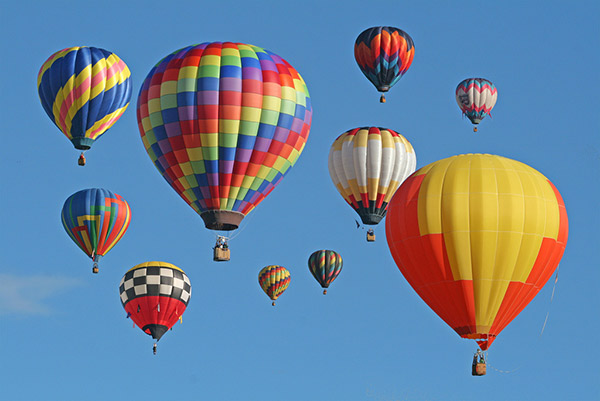 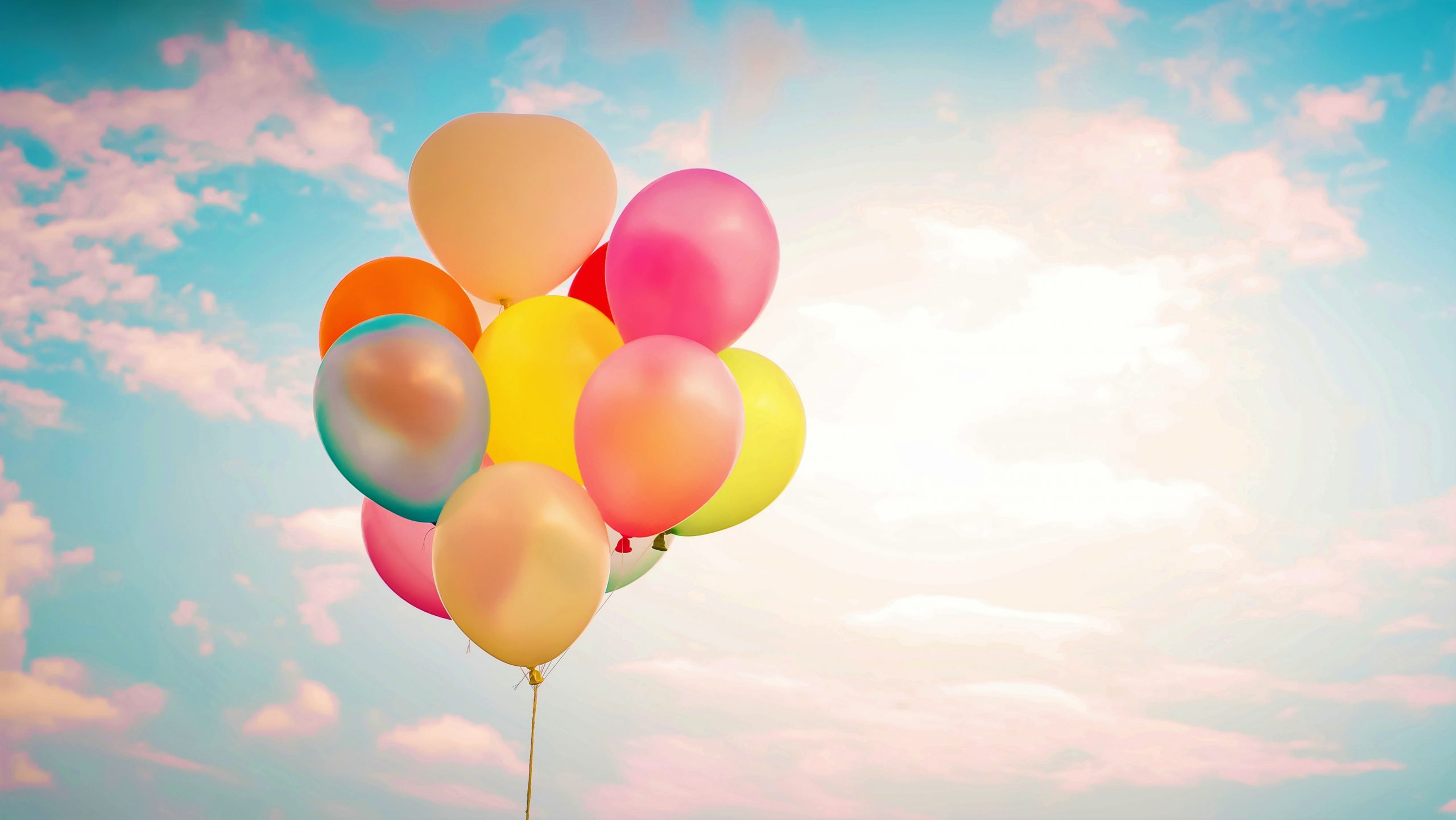 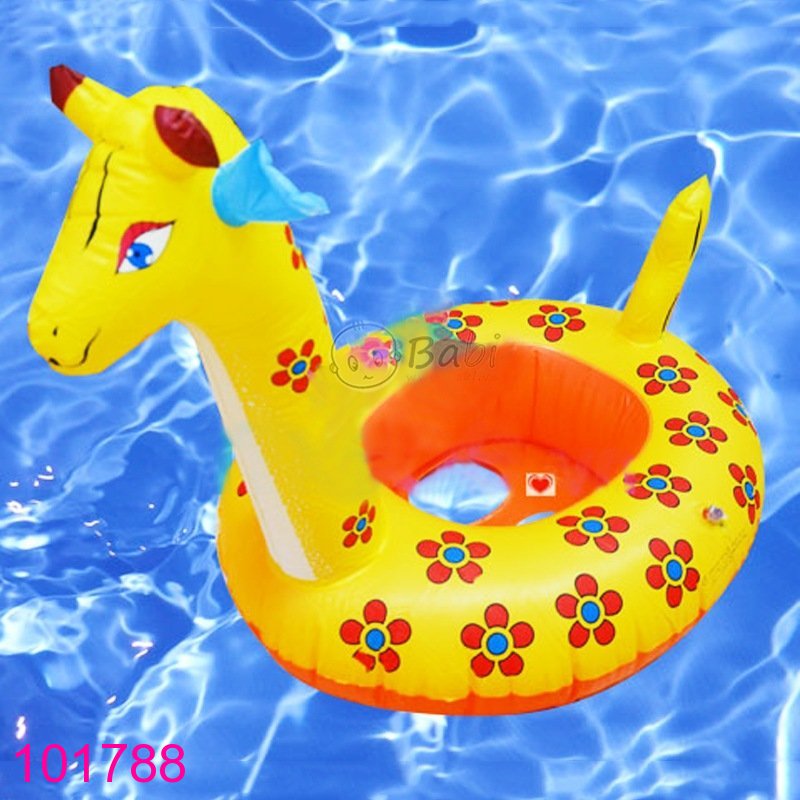 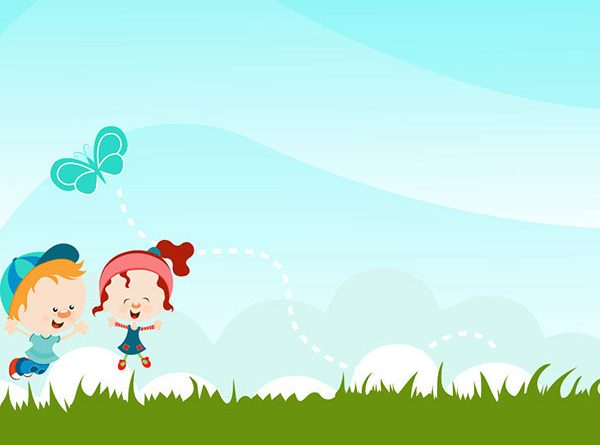 Trò chơi
Ai nhanh nhất
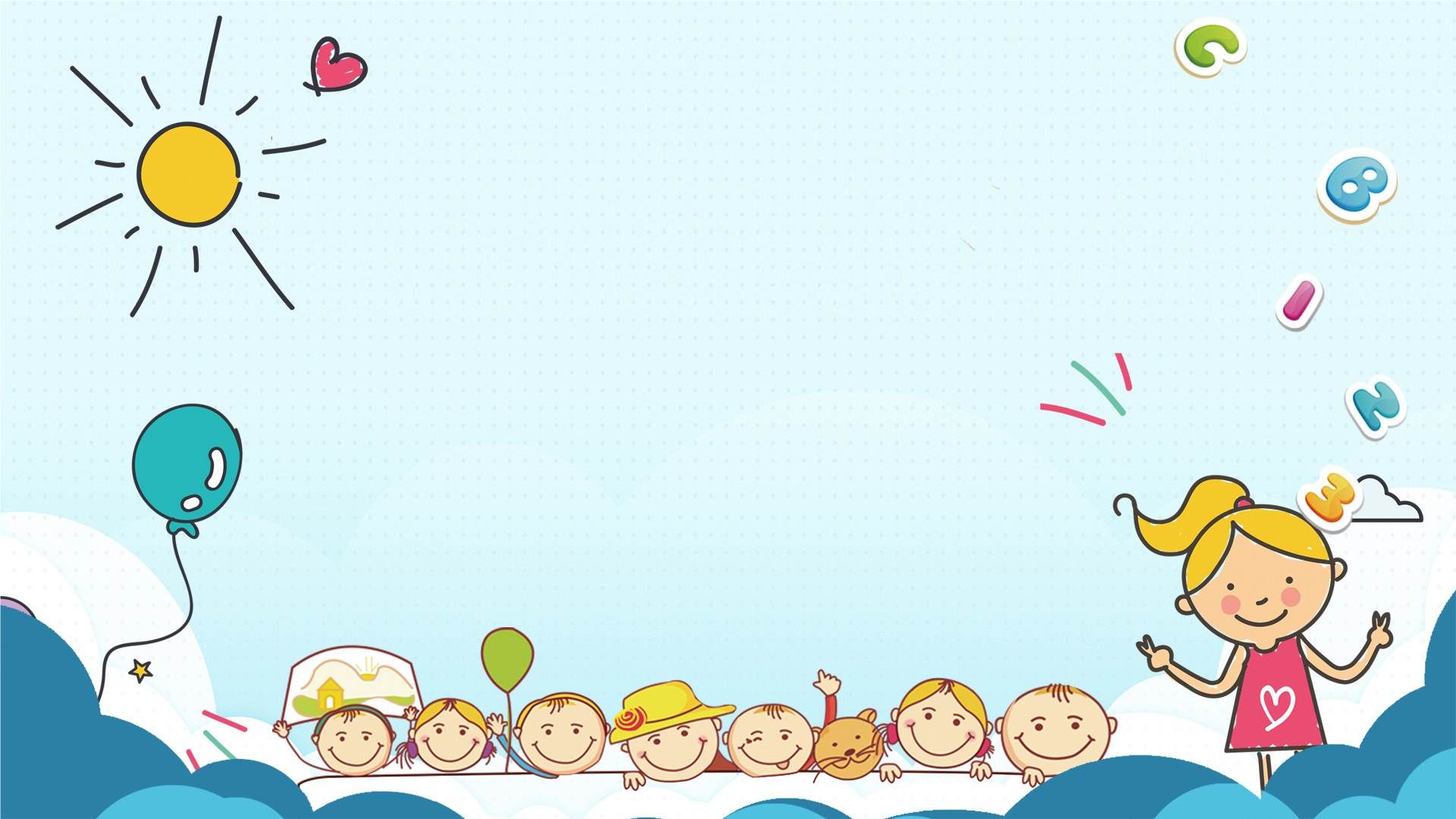 Xin chào và hẹn gặp lại